Productivity Tools for Scientific Computing
Python & ECLIPSE
akhilap@iisc.ac.in
HPC workflow
Data preparation
Data decomposition
Write a job script with appropriate parameters (nodes, cores per node)
Submit the job to the queue
Verify job run status
Analyze output – comparative analysis of multiple outputs or analysis of a single output.
Repeat!!
Automated => Easy to reproduce, reduction in errors, reduce code duplication, speed up research.
Why Python?
Python is probably the most versatile language for  workflow management. 
One of its most useful features is its ability to tie things together and automate the execution of other programs.
Free, open source with a huge set of libraries/ packages.
Python with Snakemake ( a workflow management tool) is a simple and preferred tool for automating large-scale HPC workflows.
Snakemake works cross-platform (Windows, MacOS, Linux) and is compatible with all HPC schedulers. More importantly, the same workflow will work and scale appropriately regardless of whether it’s on a laptop or cluster without modification.
Automating qsub using Python
template.pbs

#!/bin/sh 
#This job should be redirected to idqueue
#PBS -N jobname
#PBS -l select=2:ncpus=24
#PBS -l walltime=00:02:00
#PBS -l place=scatter
#PBS -l accelerator_type="None"
#PBS -S /bin/sh@sdb -V 
. /opt/modules/default/init/sh
#cd /home/proj/16/secpraba
cp /home/proj/16/secpraba/${SOURCE}.out /home/proj/16/secpraba/${WEEK}_${SOURCE}.out 
aprun -j 1 -n 48 -N 24 ./${WEEK}_${SOURCE}.out ${DATA}
job_params.csv
week42,source1,data1
week43,source2,data2
week44,source3,data3
Automating qsub using Python
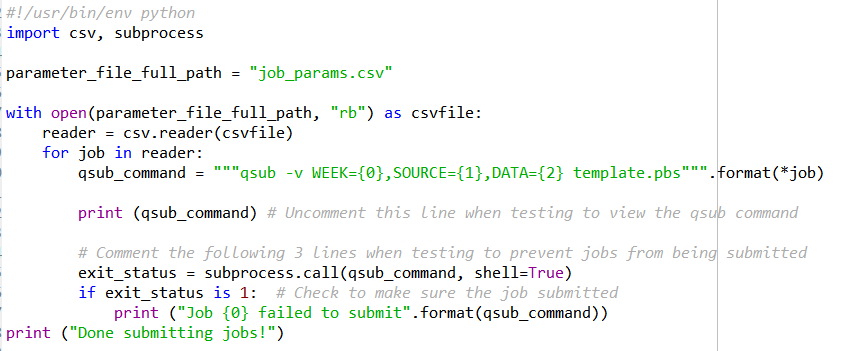 job_params.csv
week42,source1,data1
week43,source2,data2
week44,source3,data3
subprocess.check_output(qsub_command)
Automating HPC Workflow for Openfoam
Input Data File for “flow in a lid driven cavity”- {input_data_file}
Multiple runs for to test scalability for execution parameters – 50TF, 100TF, 200TF, 400TF (performance)
Preprocessing steps for each execution parameter:
	Extract files using tar -zxvf {input_data_file}
	change directory to {dir_name} in extracted data
	run command ./{preprocess_script}
	compute number of processors for each execution parameter (TF to cores on a given system)
	compute coefficients for data decomposition which depends upon number of cores above
	edit {decomposition_config_file} with appropriate cores and coefficients
	execute {data_decomposition}
Submit multiple jobs -one for each execution parameter (TF here)
Automating HPC Workflow for Openfoam
compute number of cores
YAML file with information about each execution parameter.
Read YAML file
Interpret each document
Compute data
 decomposition coefficients
Extract files
change directory
For each document
run preprocess.sh
edit {decomposition_config_file}
Decompose Data
Submit a job
Automating HPC Workflow for Openfoam
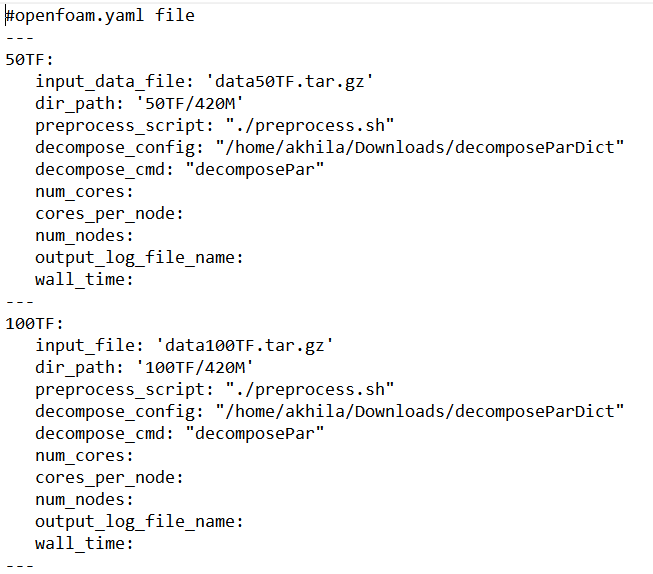 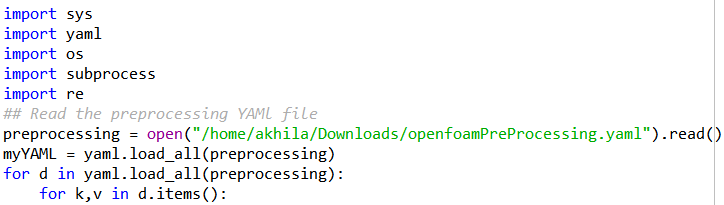 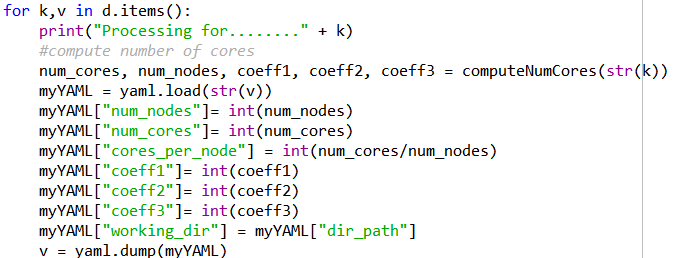 Automating HPC Workflow for Openfoam
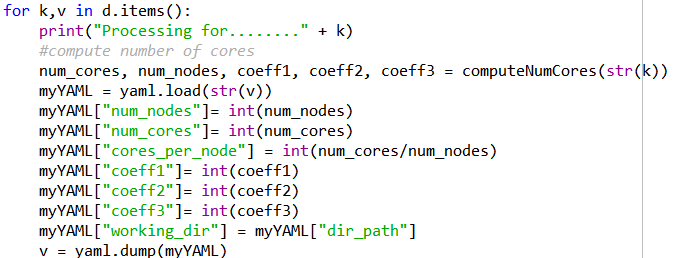 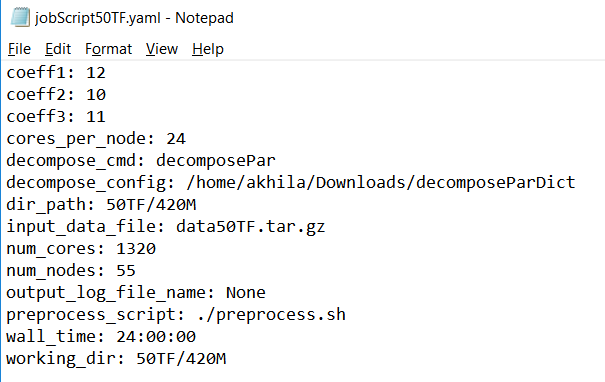 Jobscript50TF.YAML
Jobscript100TF.YAML
Create a YAML file with job parameters for each execution
Jobscript5200TF.YAML
Jobscript400TF.YAML
Automating HPC Workflow for Openfoam
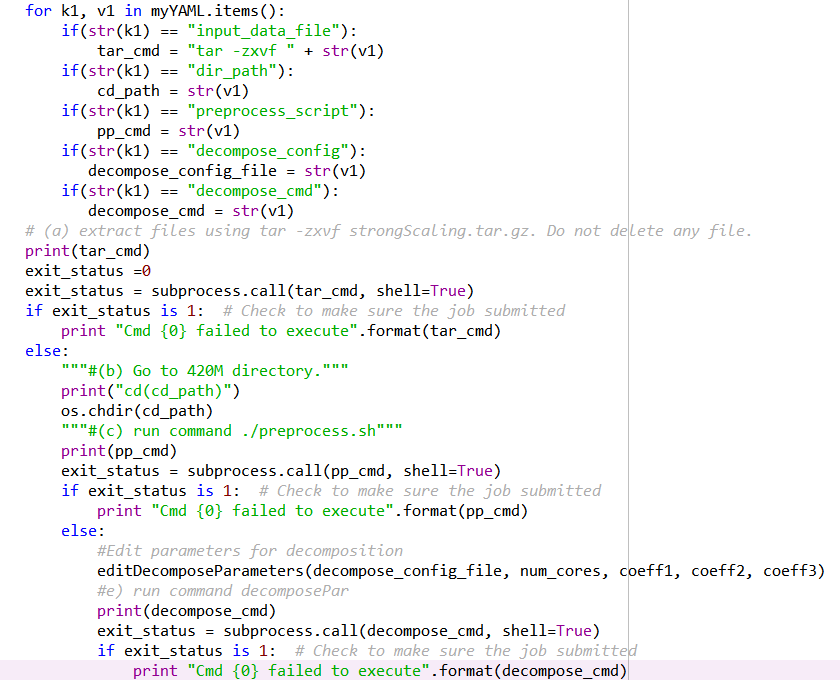 compute number of cores
Compute data
 decomposition coefficients
Extract files
change directory
run preprocess.sh
edit {decomposition_config_file}
Decompose Data
Submit a job
Jobscript50TF.YAML
Jobscript100TF.YAML
Jobscript5200TF.YAML
Jobscript400TF.YAML
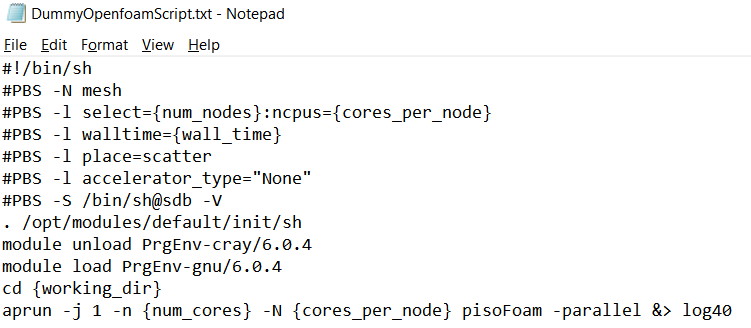 Python script
Jobscript50TF
Jobscript100TF
Jobscript5200TF
Jobscript400TF
Automating HPC Workflow for Openfoam
Available Python tools & packages
atomic-hpc
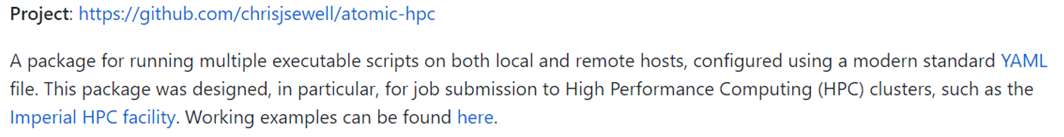 snakemake
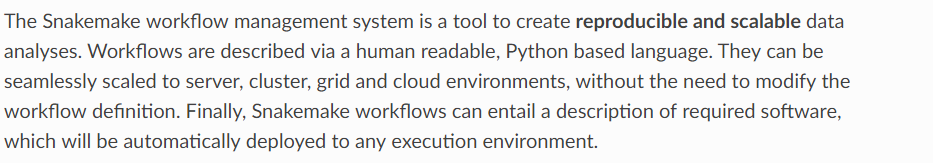 Available Python tools & packages
FABRIC/FABRIC 3.0

A tool that enables execution of arbitrary Python functions via the command line

A library of subroutines (built on top of a lower-level library) to make executing shell commands over SSH easy and Pythonic.
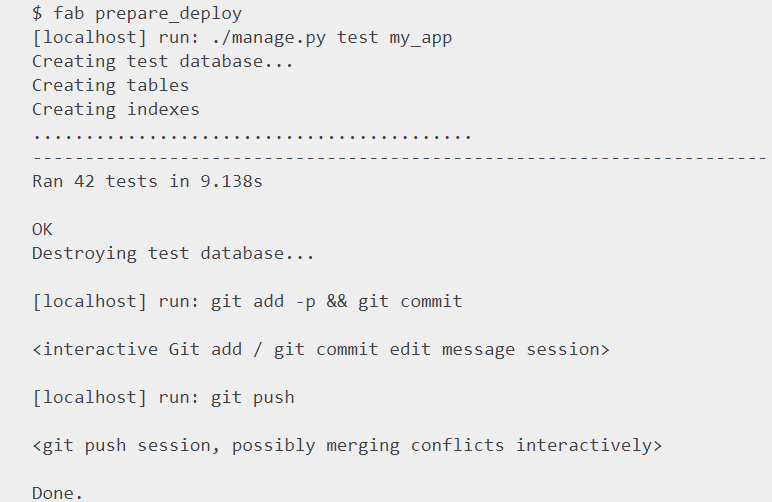 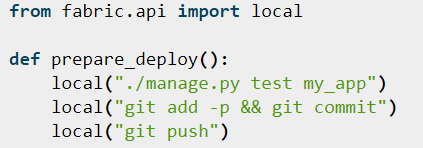 Eclipse IDE and the Parallel Tools Platform
Eclipse is an IDE (Integrated Development Environment)
It contains a base workspace and an extensible plug-in system
It can be used for app Development in Java, Ada, ABAP, C, C++, C#, Fortran, Julia, Python, PHP R, Scala, Scheme, Groovy, Erlang…… 
It can also be used to develop documents with Latex and packages for the software Mathematica. 
Development environments include the Eclipse Java development tools (JDT) for Java and Scala, Eclipse CDT for C/C++, and Eclipse PDT for PHP, among others.
Eclipse IDE and the Parallel Tools Platform
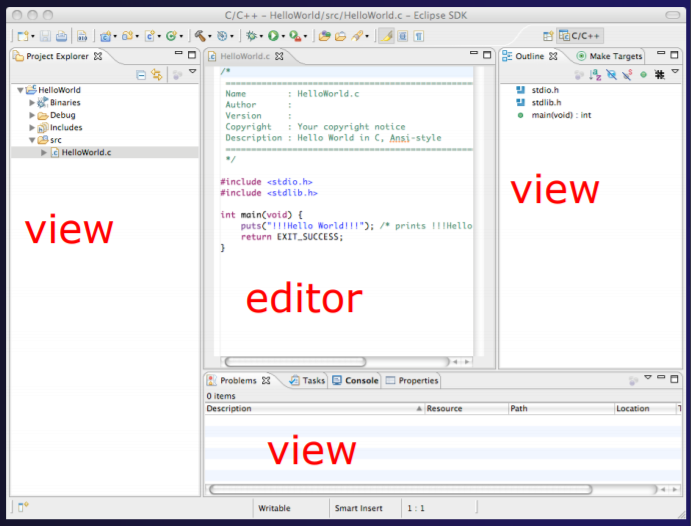 Full development lifecycle support 
Revision control integration (CVS, SVN, Git) 
Project dependency management 
Incremental building 
Content assistance 
Context sensitive help 
Language sensitive searching 
Multi-language support 
Debugging
Type an incomplete function name e.g. “get” into the editor, and hit ctrl-space 
Select desired completion value with cursor or mouse
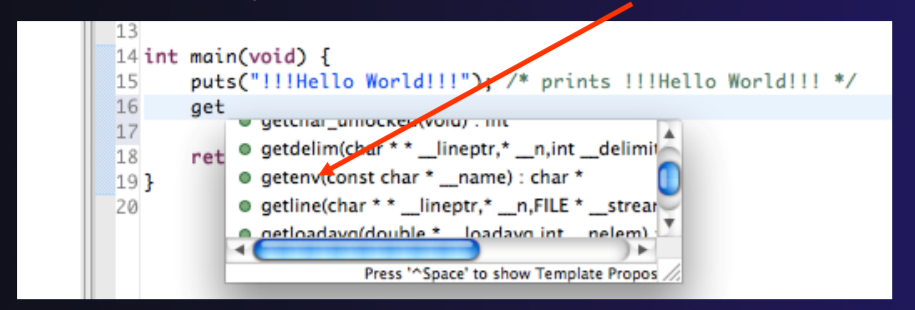 PTP’s Parallel Language Development Tools (PLDT)
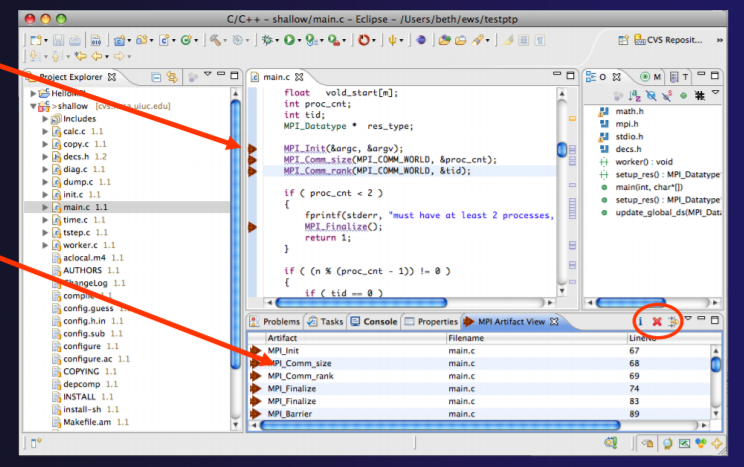 Show MPI Artifacts 
Code completion / Content Assist  
Context Sensitive Help for MPI 
Hover Help 
MPI Templates in the editor 
View artifacts in the View-window
MPI Barrier Analysis 
PLDT has similar features for OpenMP, UPC, OpenSHMEM, OpenACC
MPI_BARRIER Analysis
Barrier statements, in which all tasks must synchronize, are not matched properly, may cause deadlocks.
If one MPI task in a communicator does not pass through the same number of MPI_Barrier statements as the other tasks in the same communicator, the other tasks will deadlock while waiting. 
Barrier analysis checks an MPI program and determines whether there are deadlocks due to the misplacement of barriers. 
It will report errors if any, and show "matching sets" for each barrier if error-free.
The matching set of a barrier contains all barriers that synchronize with it at run time.
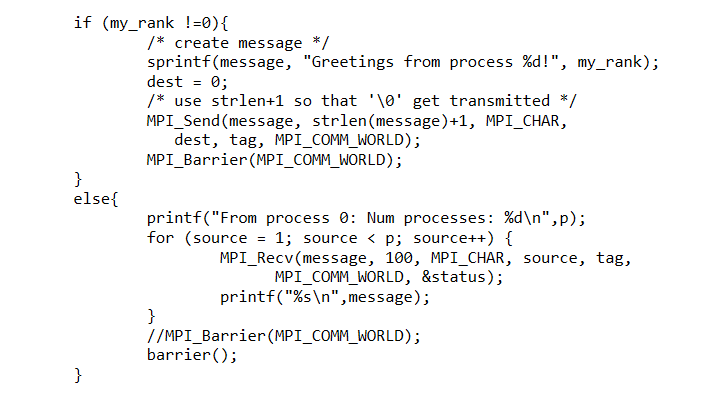 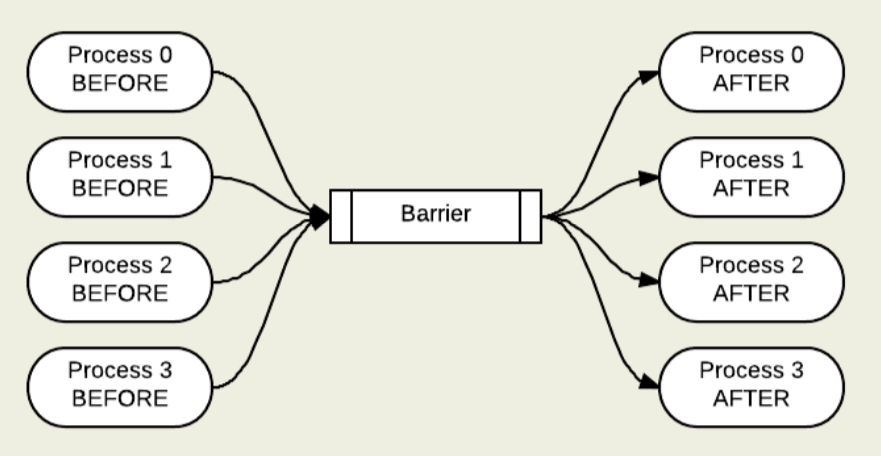 MPI Barrier Analysis
Verify barrier synchronization in C/MPI programs 

For verified programs, lists barrier statements that synchronize together (match) 

For synchronization errors, reports counter example that illustrates and explains the error
Automating HPC workflows
Organize Data and HPC Code into folders that align with workflow pipelines.
Versioning code using git or similar tools will increase productivity.
Use YAML that maps to the folder structure to define these workflows.
Add python scripts to translate YAML to actionable code that could range from code commits to git, preprocessing, job submission and post processing analytics.
Pre and Post processing activities are performed on DELLVS machines (different from SahasraT)- python could help tie all loose ends and enable research reproducibility.
Use of Eclipse for Scientific workflow and development.
https://www.eclipse.org/downloads/
https://www.eclipse.org/ptp/downloads.php